Health care administration/Overview 2
Dr. Israa Al-Rawashdeh MD,MPH,PhD
Faculty of Medicine
Mutah University
2021
1
Functions of Administration:There are several functions for administrationIn practice all these functions are interrelated to one another
Planning
Organization
Staffing
Directing
Coordinating
Reporting
Budgeting
Supervising 
Evaluation
+
2
Remember POSDCORB
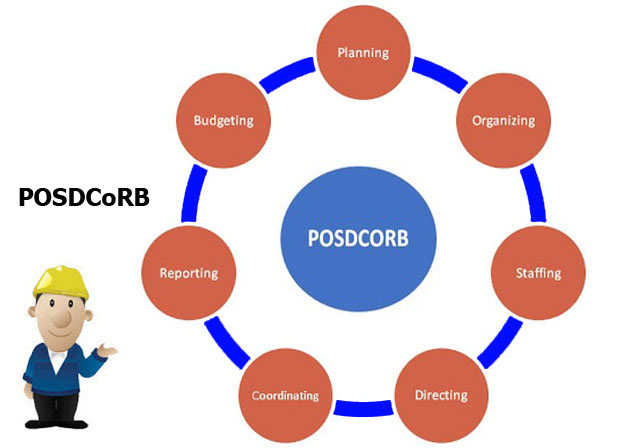 POSDCORB     Planning
“Planning is a projected or predetermined course of action designed to achieve a specific goal or objective.” 
Planning determines What? When? Where? How? Why? And by whom? Things will be done. 
Planning always involves “decision making for future events”.
Planning should be done at several levels and each level has Its own challenges and particular methods.
4
POSDCORB     Planning
Planning is considered the most important element of the administrative process.
 The higher the level of management, the more the involvement and time devoting to planning. 
A good plan is the basis of any successful program. 
Sufficient time should be given to the process of planning. 
More than one plan should be available to choose from to meet the existing plan.
5
Plan criteria
A good plan should be:
1) Consistent with immediate and future human needs. 
2) Consistent with the organization and the health profession philosophy. 
3) Based on accurate statistical researches. 
4) Feasible and flexible enough for an expected changes within the available resources
5) Simple and easy to interpret by health professionals and public.
 6) Progressive in which criteria can be evaluated and improved .
Stages of planning
Stage 1: Goal setting. 

Stage 2: Diagnosis of the problem/s or situation.

Stage 3: Putting priorities. 

Stage 4: Suggesting alternatives.
 
Stage 5: Putting plan details.
 
Stage 6: implementation planning. 

Stage 7: Evaluation planning
7
Planning of a program is based on:
1. Needs and demands of the public
2. Available resources:
Human Resources: People 
Financial Resources: Money , Investments.
Technical Resources:  systems, Information , Time.
 Natural Resources: buildings, equipments, machines
8
Planning of a program is based on:
3. The Total Environment Forces (public and external): 
Legal (laws and regulations) 
Political (political system) 
Cultural (attitudes), 
Economic (finance and resources) 
Social (population ).
4. The health environment forces (private and internal): 
Public health and the level of health research, education and technology
Summary:
Planning is a dynamic (non-static) process
It is a continuous circular process
Planning
Evaluation
Execution
(implementation)
Futuristic 
Decision making process
Dynamic 
Flexible
10
POSDCORB     Organization
Definitions:
Organization is any collection of persons, materials, procedures, ideas or facts arranged and ordered that the combination of parts makes a meaningful whole that works towards achieving organizational objectives.”

 Organizing The process of organization implies to the arrangement of human and non-human resources to make a meaningful whole that accomplishes organizational objectives.
11
Principles of organization:
Departmentation
Acquisition of human and non-human resources
Specialization and division of labor
Authority and responsibility
Centralization and de-centralization
Unity of command
Line and staff
12
POSDCORB   Staffing
It is the process of personnelising (hiring personnel) in the organization to fill up the positions described in various units in the organizational chart.

 Staffing steps: 
Identifying the type and number of personnel needed. 
Recruitment (job description, person specification, and advertising)
Selection (shortlisting applicants, interviewing, references, decision)
Orientation
Job analysis
Job description
Job specification
13
POSDCORB   Staffing
Other methods of filling staff vacancies:
Reallocation of duties
Transfer of posts
Redeployment
Outsourcing
Appointment of a previously identified successor (rarely used)
POSDCORB   Staffing
Discrimination: the tendency to give preference to one special group and disregard the merits of other groups.
Nepotism or favouritism: the tendency to ignore considerations of merit by giving preference to members of one’s own family, ethnic group, geographical region or some other personal reason.
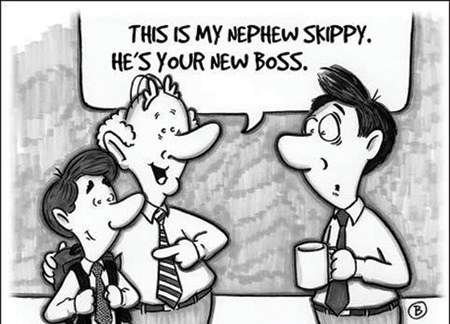 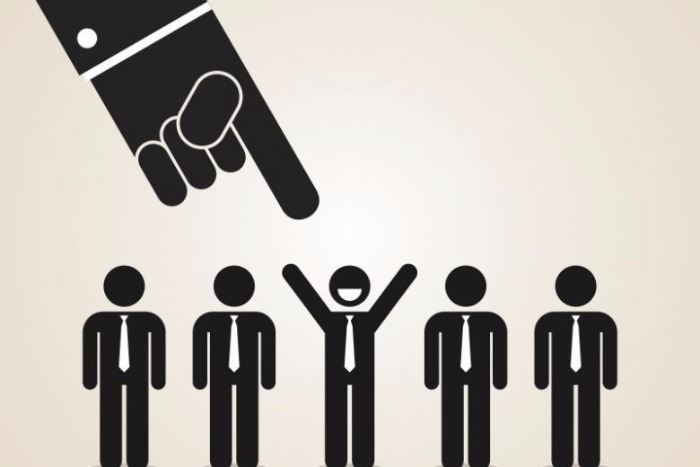 POSDCORB Directing
The continuous task of making decisions and translating them in specific and general orders and instructions and serving as the leader of the organization.
Includes building an effective work climate and creating opportunity for motivation, supervising, scheduling, and disciplining.
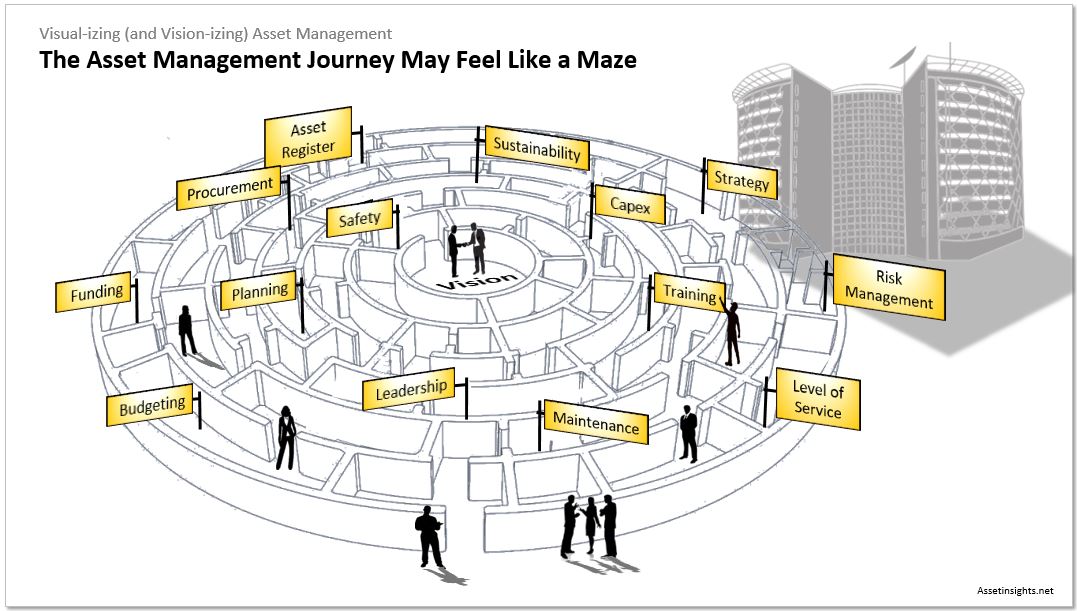 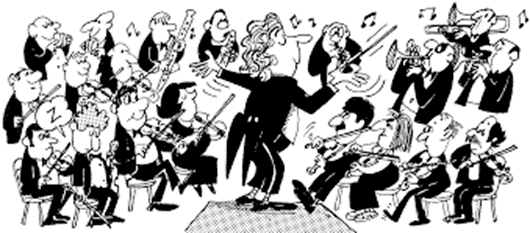 POSDCORB Directing
Planning, organizing and staffing are the initial steps in the administrative process (preparatory steps).
Directing is the next essential step in initiating the activities of the organization (sets the action) toward the designed goals.
POSDCORB Directing
Direction has following elements:
Motivation
Leadership
Communication
Motivation- means inspiring, stimulating or encouraging the sub-ordinates to work. Positive, negative, monetary, non-monetary incentives may be used for this purpose.
Communications- is the process of passing information, experience, opinion etc from one person to another (helping local agencies to see the links between their activity and the national public health framework)
Leadership- may be defined as a process by which manager guides and has the ability to influence the work of subordinates in desired direction. It improves the performance. Leadership skills are required (Katz 3-skill approach).
Katz 3-skill approach
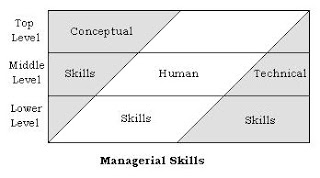 POSDCORB COordination
It is the act of synchronising people and activities so that they function smoothly in the attainment of organization objectives. 
Coordination is more important in the health services organization, because functionally they are departmentalized. 
Different kinds of organization require different amount of coordination (larger scale!).
Coordination is a critical function of the administration if duplication of effort is to be avoided. The coordinating function of the management prevents overlapping and conflict so that the unity of action is achieved.
POSDCORB COordination
coordinating function of management is necessary because
it affects all the functions of management (planning, organizing, and directing etc.), and
It is a mother principle of management and all other principles are included in this one principle.
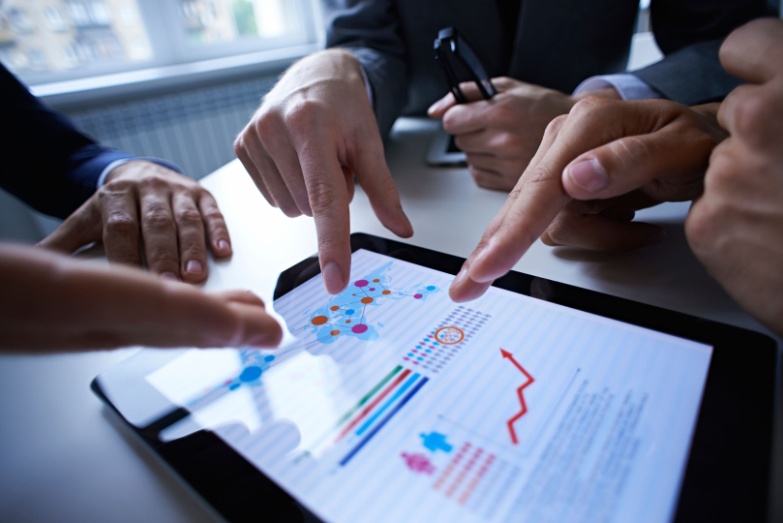 POSDCORB Reporting
Controlling function as well.
The reporting is a process of providing information to various levels of management so as to enable in judging the effectiveness of their responsibility centres and become a base for taking corrective measures, if necessary.
Reporting is normally identified with the flow of organizational communication between positions in the organizational chart. It could be from bottom to top, from top to bottom, and even lateral.
POSDCORB Reporting
Purposes of reporting:
To show the rate of completion over a specified period.
To illustrate progress in reaching goals.
As an aid in studying health conditions.
As an aid in planning.
To interpret services to the public and to the other interested agencies.
Motivational
Asking for more details
Consultation 
Records and reports must be functional, accurate, complete, current organized and confidential.
POSDCORB Budgeting
It is expressed in financial terms and based on expected income and expenditure. Budget is the heart of administrative management. It served as a powerful tool of coordination and negatively an effective device of eliminating duplicating and wastage (cost control).
POSDCORB Budgeting
The main activities are: 
Budgeting
Accounting
Auditing
Purchasing
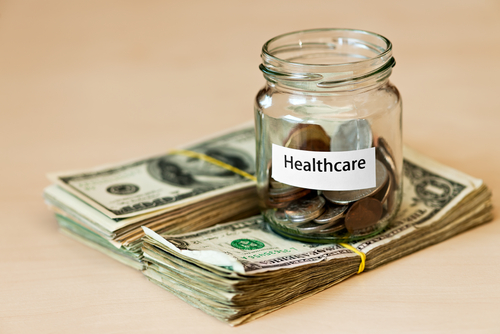 Definitions
Budgeting: 
    
	It is the allocation of financial resources in support for programs or projects for a special period of time. A budget is defined as “a balanced estimate of expenditures and receipts for a given period of time”.
POSDCORB Budgeting
Features of budget:
Should be flexible.
Should be a synthesis of past, present and future.
Should be a product of joint venture & cooperation of executives/ department heads at different levels of management.
It should be in the form of statistical standard laid down in specific numerical terms.
It should have support of top management throughout the period of its planning and supplementation
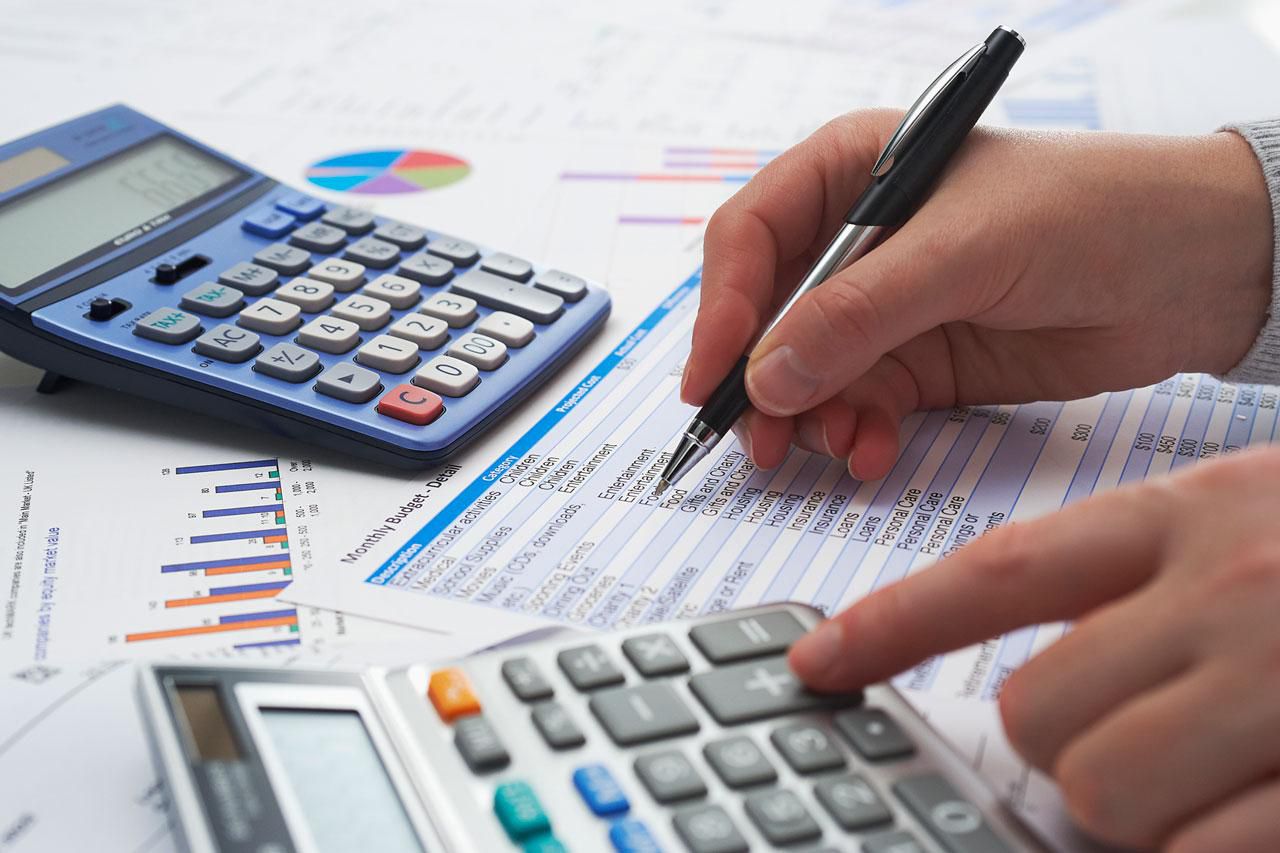 Accounting:
 
    “It is recording assembly and summarization of financial effects of executive action. a harmonious relationship between budget and account is important to current comparisons, between goals set in and accomplished.”
Auditing:

   “It is the investigation and report on the fidelity and legality of all financial transactions”.
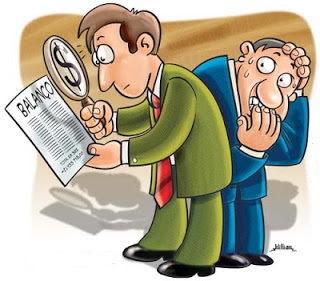 Purchasing: 
         
  “It is the acquisition of the property and materials needed in administration”.
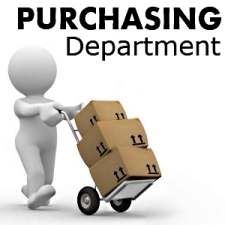 THANK YOU